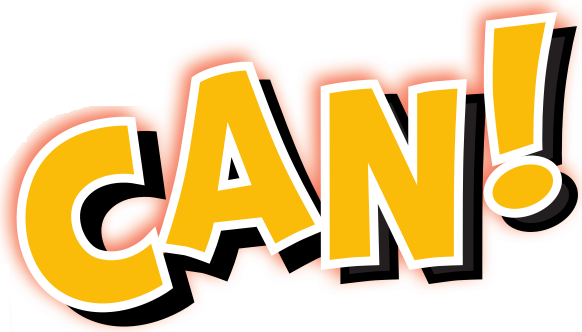 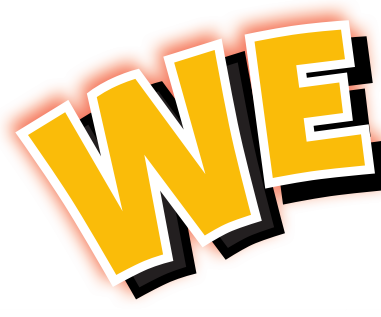 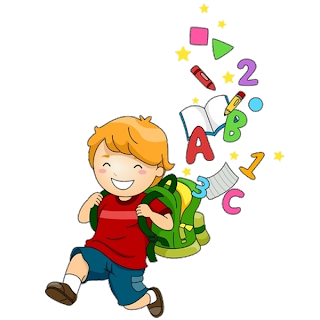 1
Unit 1
Work book
1     My friends
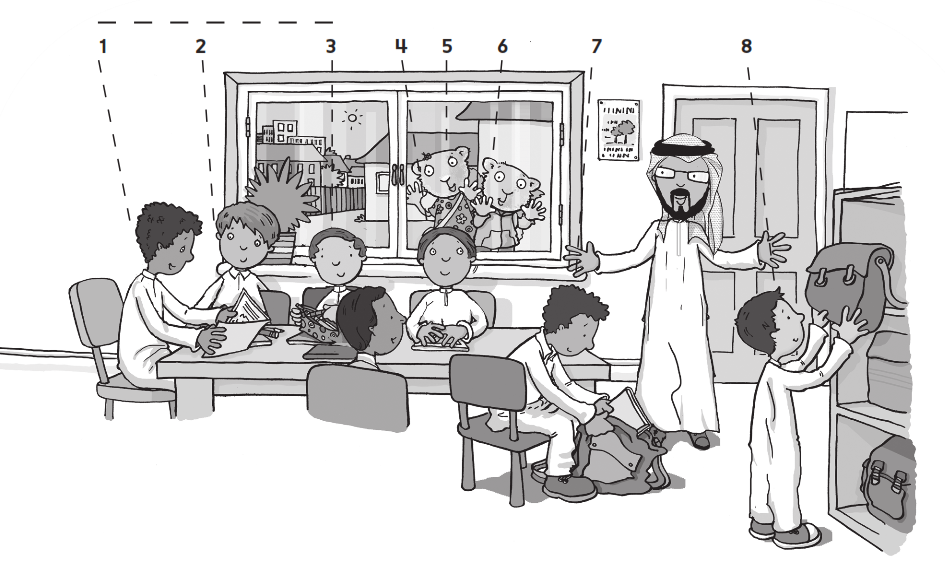 Work book
1     My friends
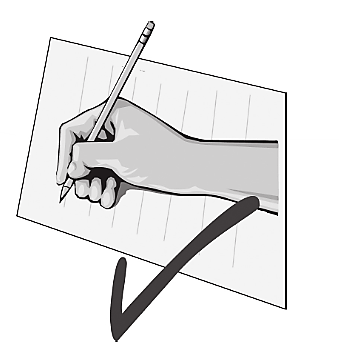 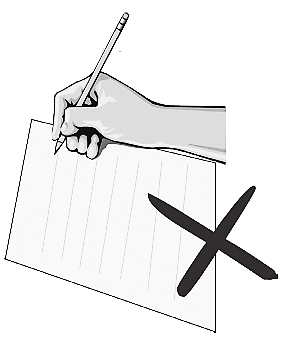 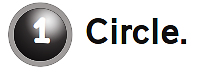 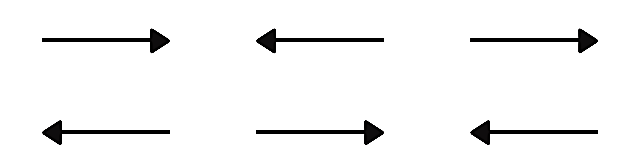 1     My friends
Work book
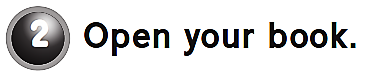 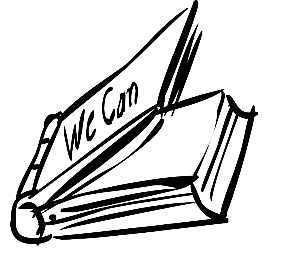 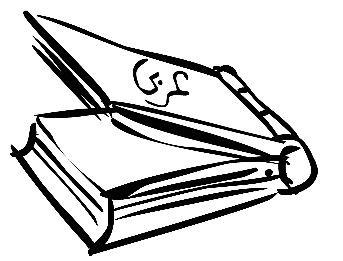 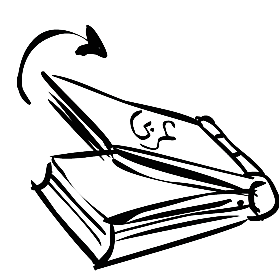 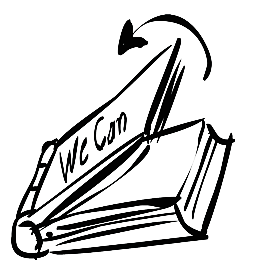 1     My friends
Work book
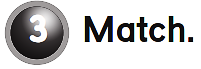 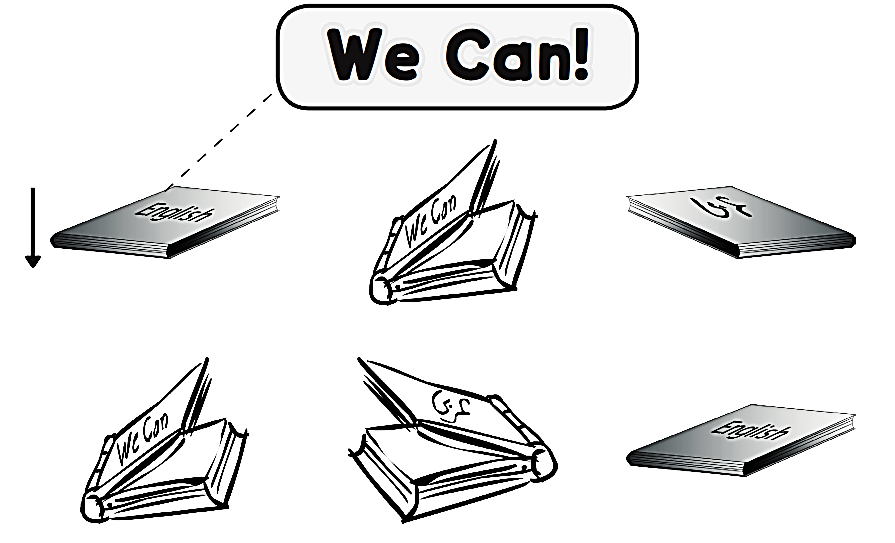 1     My friends
Work book
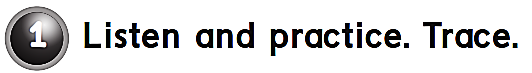 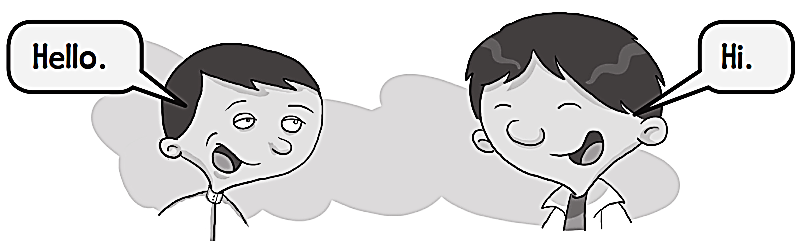 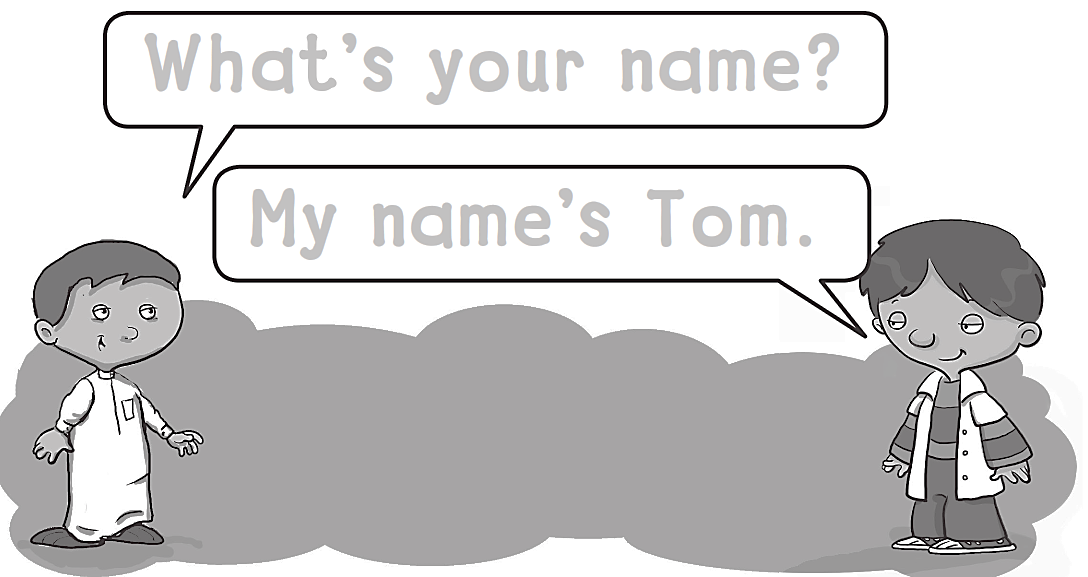 What΄s your name?
My name΄s tom.
1     My friends
Work book
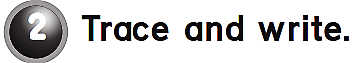 A A A A A A A A
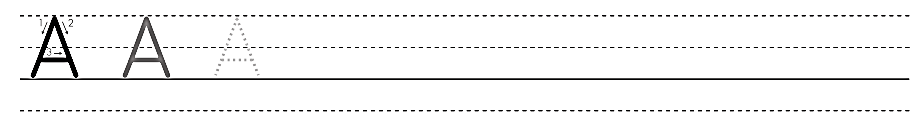 1     My friends
Work book
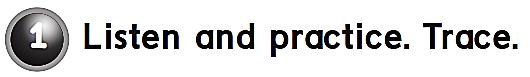 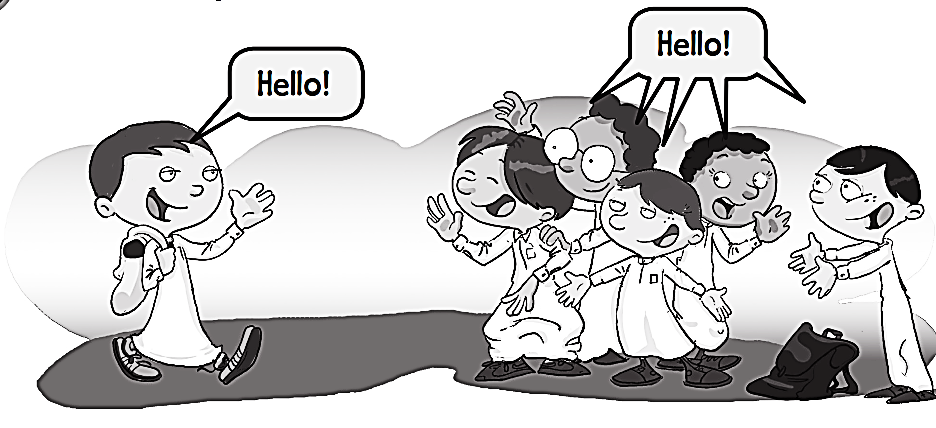 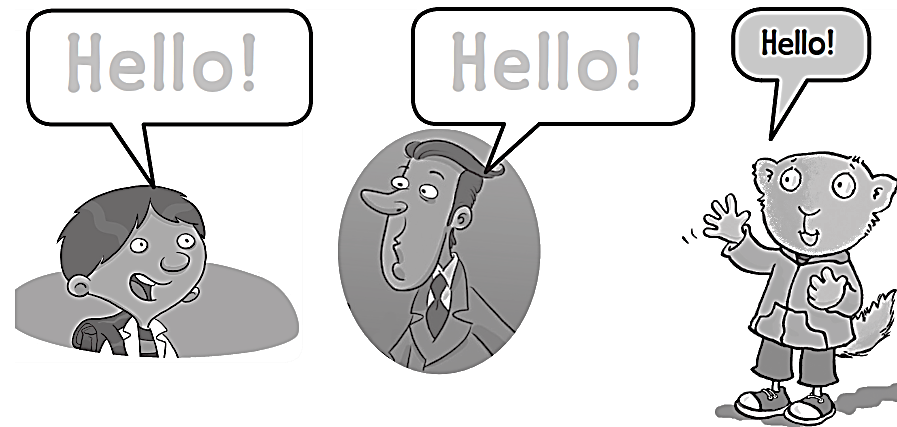 Hello !
Hello !
1     My friends
Work book
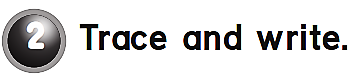 B B B B B B B B B
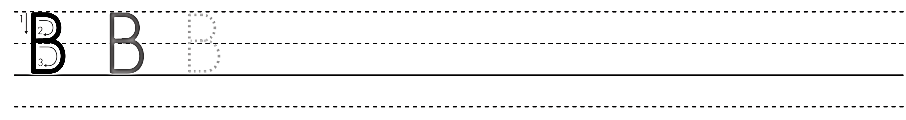 1     My friends
Work book
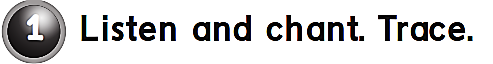 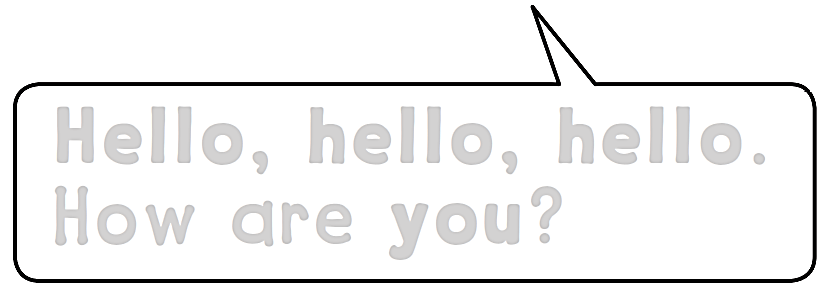 Hello, hello, hello. 
How are you ?
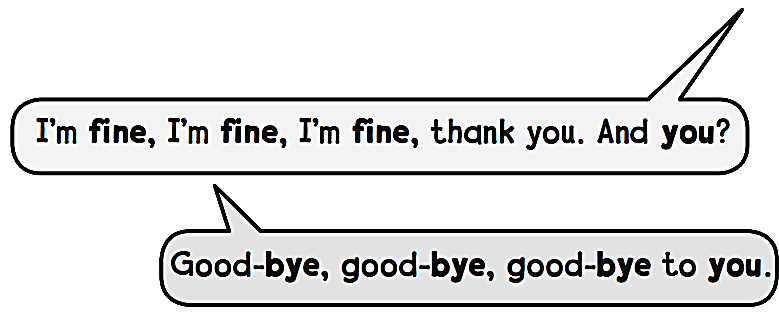 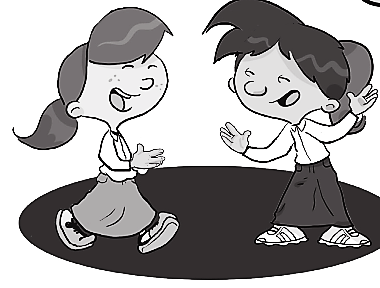 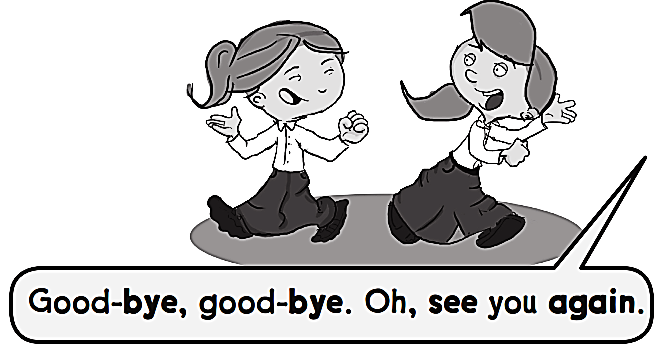 1     My friends
Work book
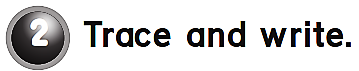 C C C C C C C C
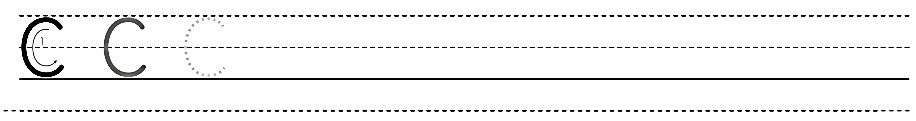 1     My friends
Work book
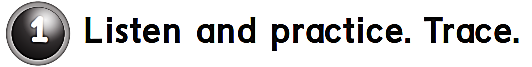 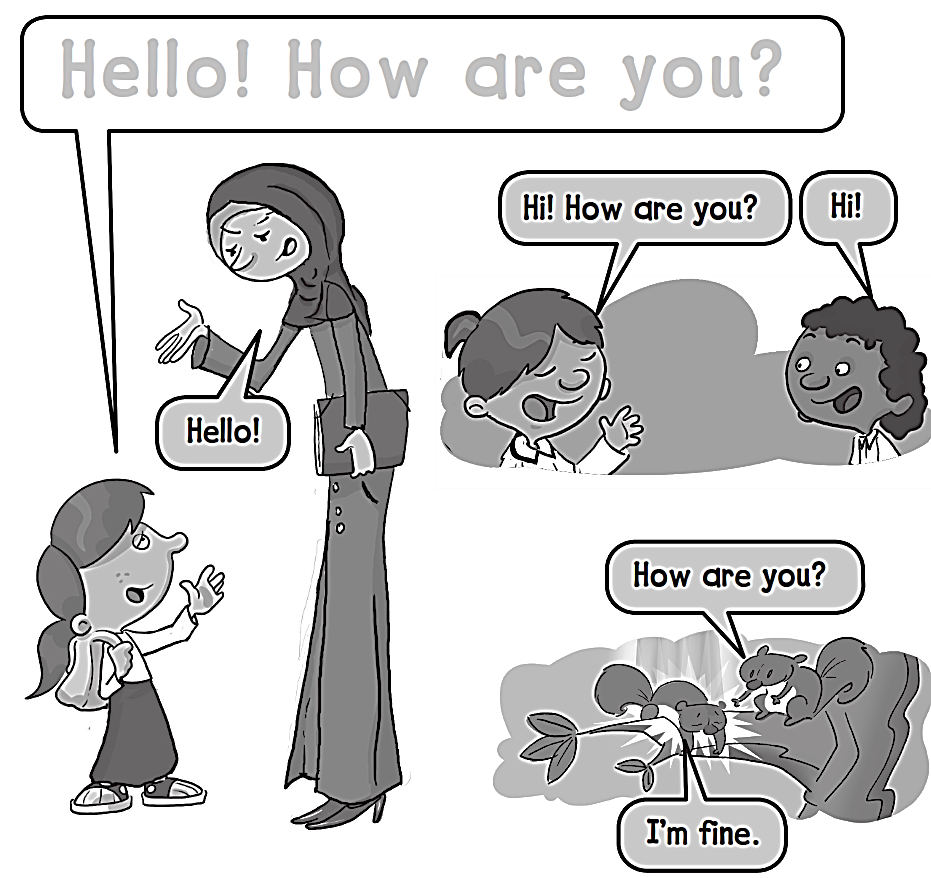 Hello ! How  are  you ?
1     My friends
Work book
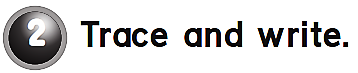 D D D D D D D D
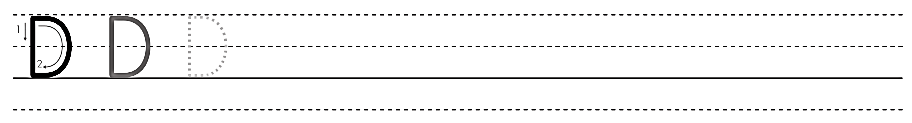 1     My friends
Work book
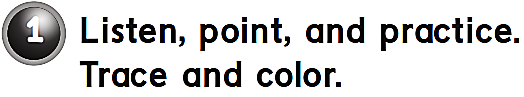 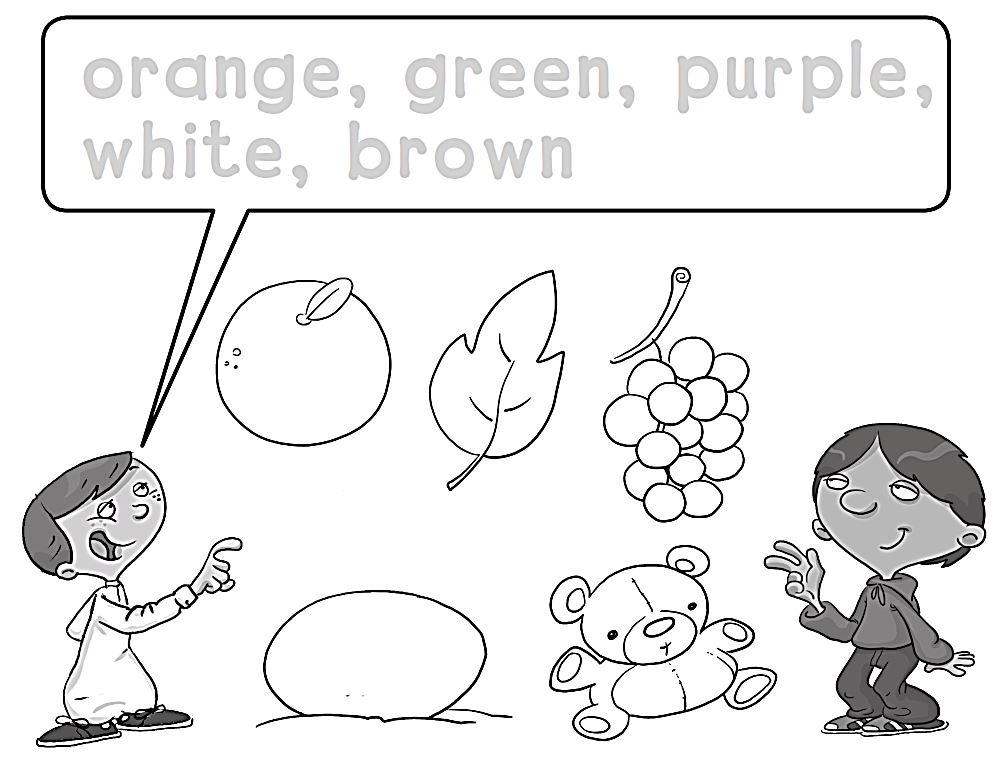 Orange , green , purple , 
white , brown
1     My friends
Work book
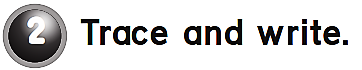 E E E E E E E E E E
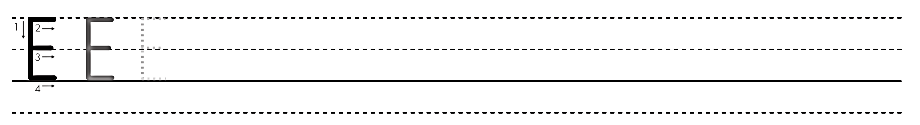 1     My friends
Work book
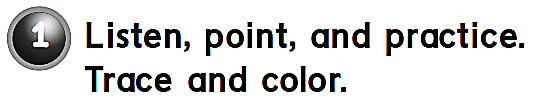 This is black .
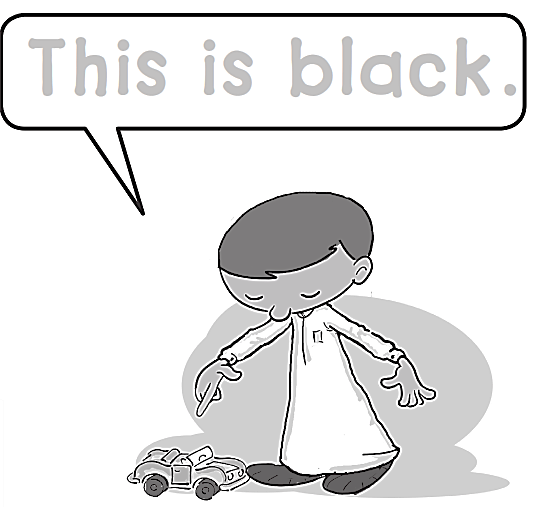 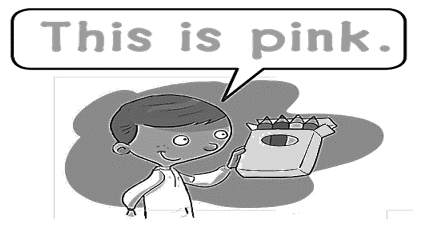 This  is  pink .
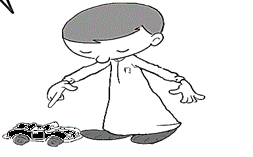 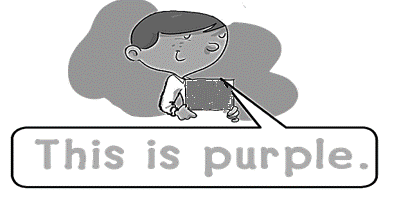 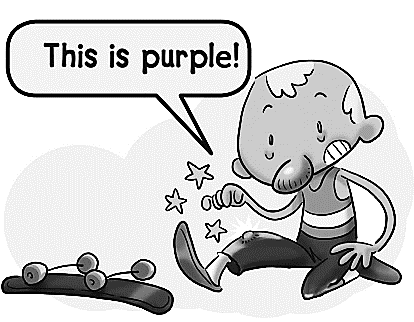 This is purple.
1     My friends
Work book
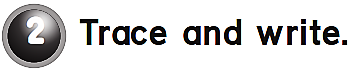 F F F F F F F F F F F
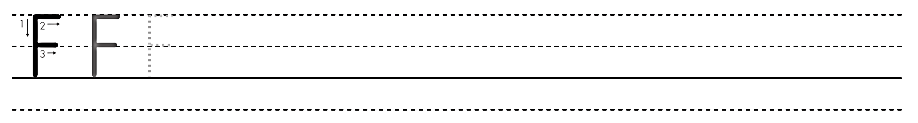 1     My friends
Work book
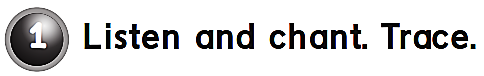 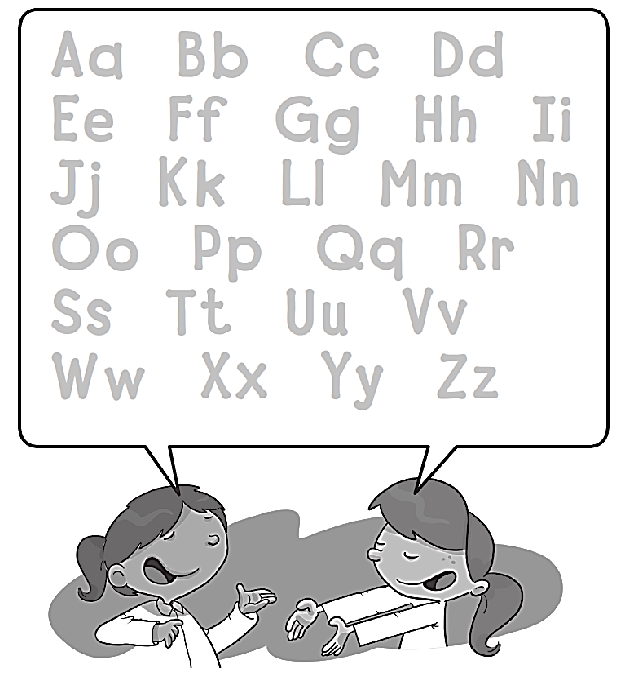 Aa   Bb    Cc     Dd 
Ee   Ff   Gg    Hh    Ii
Jj   Kk    Ll    Mm   Nn 
Oo    Pp    Qq     Rr 
Ss    Tt    Uu    Vv 
Ww    Xx    Yy     Zz
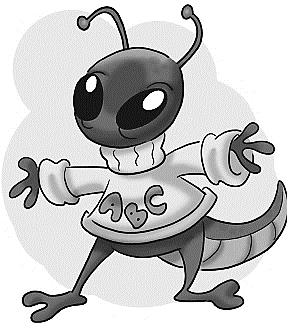 1     My friends
Work book
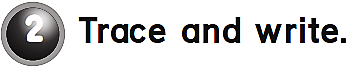 G G G G G G G G
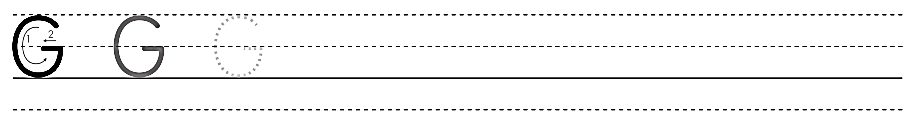 1     My friends
Work book
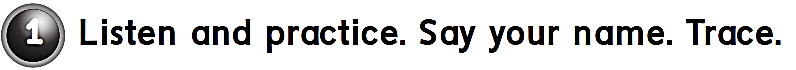 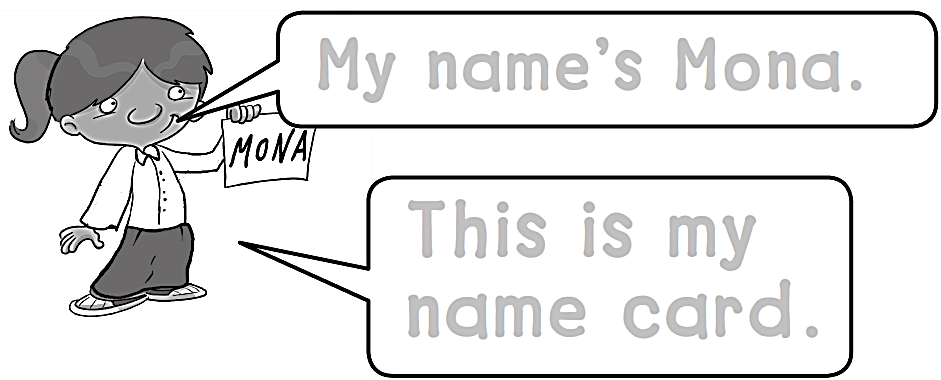 My name’s Mona.
This is my 
Name card .
1     My friends
Work book
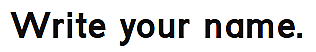 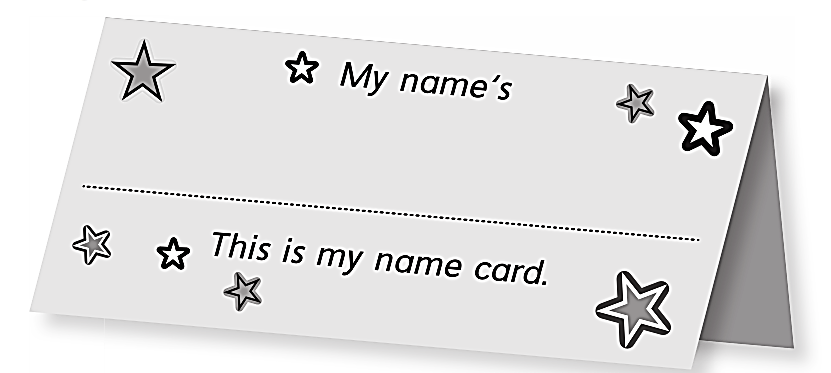 FAHAD
1     My friends
Work book
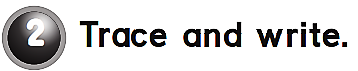 H H H H H H H H
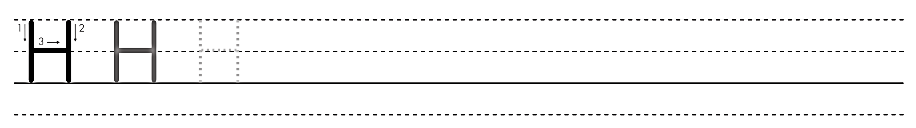 See you later 
Goodbye 

Teacher :
Badr Sayid Al-Shehri
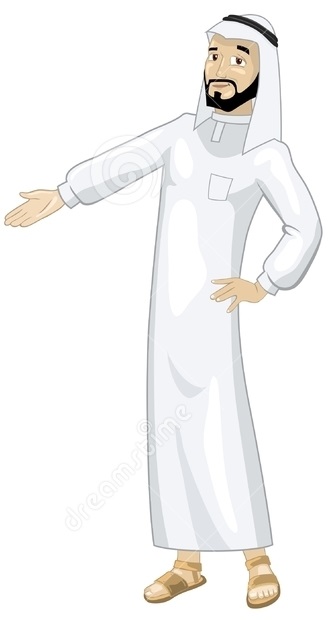